Mês de Março
Tornar-se um adulto incrível
E você ? Quais são os seus super poderes?
meu primeiro é:
2
meu segundo é:
3
meu terceiro é:
4
Dia internacional das mulheres
"O Dia Internacional da Mulher é uma data comemorativa que foi oficializada pela Organização das Nações Unidas na década de 1970. Essa data simboliza a luta histórica das mulheres para terem suas condições equiparadas às dos homens. Inicialmente, essa data remetia à reivindicação por igualdade salarial, mas, atualmente, simboliza a luta das mulheres não apenas contra a desigualdade salarial, mas também contra o machismo e a violência."Veja mais sobre "8 de março – Dia Internacional da Mulher" em: 
https://brasilescola.uol.com.br/datas-comemorativas/dia-da-mulher.htm
5
Problématique de la séquence :
Em que medida o esquema familiar pode influenciar o teu futuro ?
6
Séance 1 : tenho que fazer mesmo?
7
Séance 1: tenho que fazer mesmo ?
Objectif de communication:
- Réaliser un sondage à partir d’un constat.
8
As tarefas domésticas
Quais são as tarefas para as mulheres e as tarefas para os homens ?
9
As tarefas domésticas
10
As tarefas domésticas:
11
Identificar as tarefas domésticas
Atividade 1:
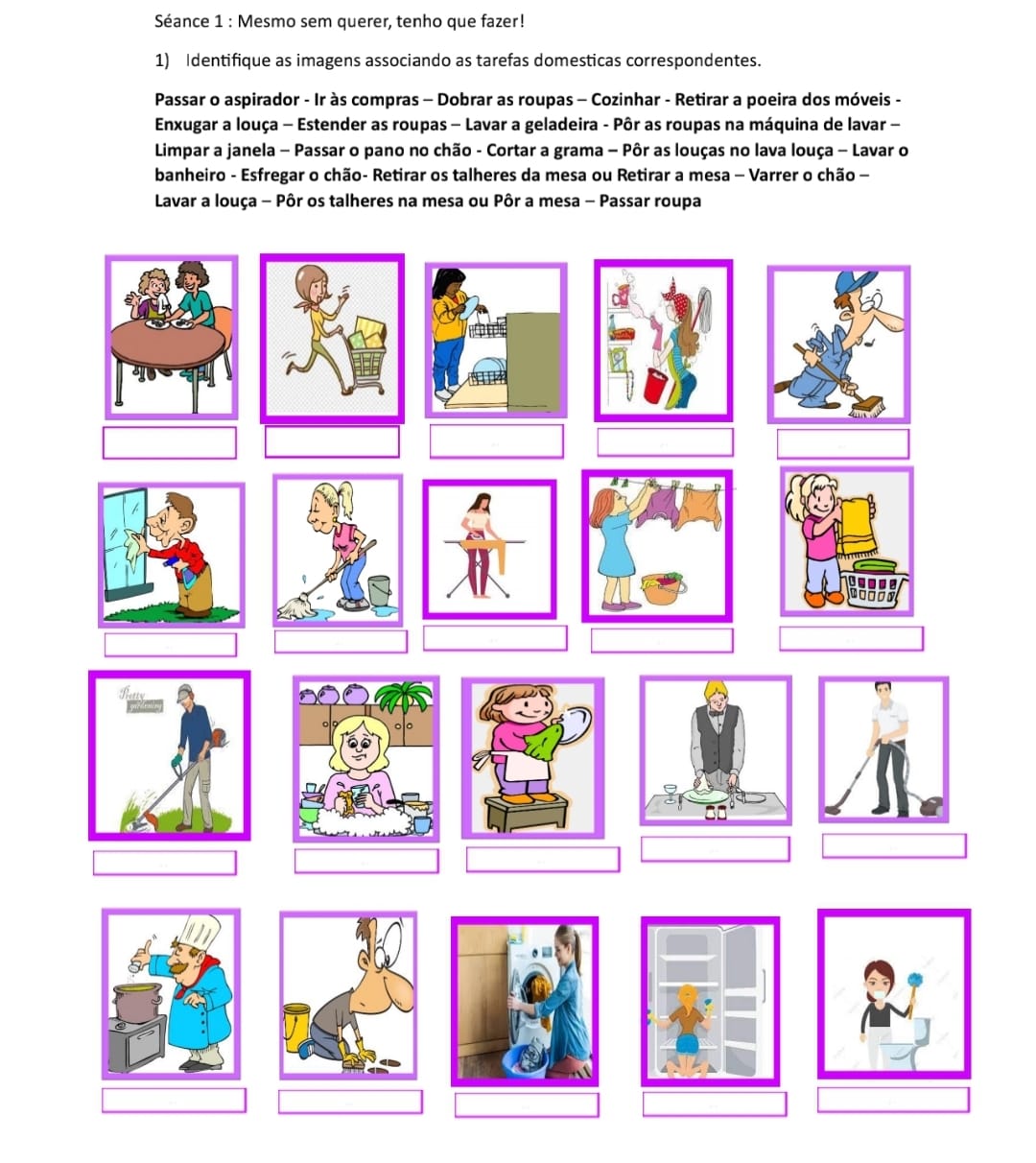 12
Atividade 2: Responda
1. Você e seus irmãos realizam as mesmas tarefas?

2. Quais as tarefas você faz em casa?
3. Quais tarefas você gosta de fazer?

4. Quais tarefas você não gosta de fazer? 

5.Segundo você quais tarefas são para mulheres, e quais são para os homens? Por quê?
13
Realizar um inquérito !
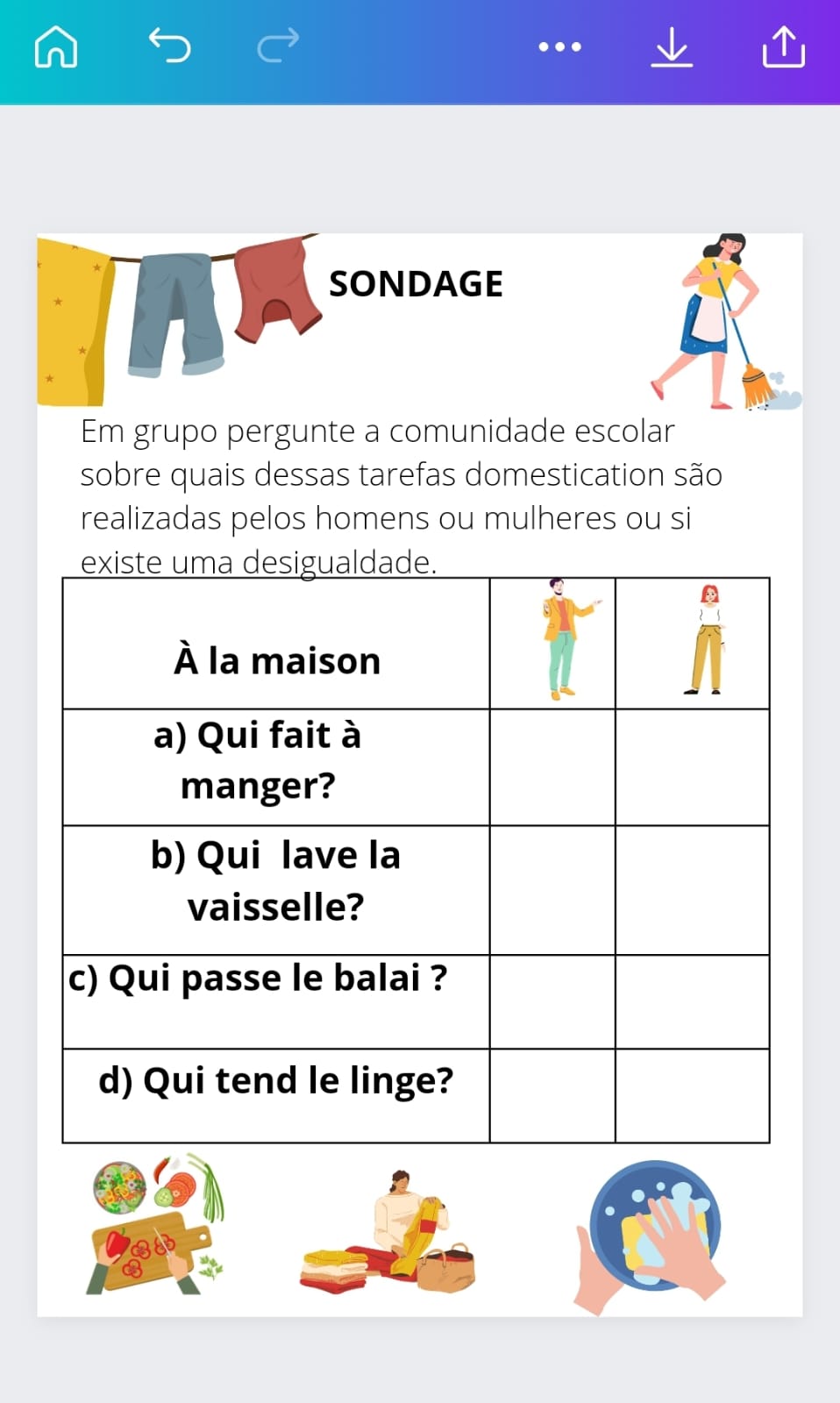 2) Vamos realizar um inquérito sobre essa problemática.
14
15
Os resultados do inquérito
Objectif de communication:
- Exprimer son avis sur un constat.
Você concorda com os resultados ?
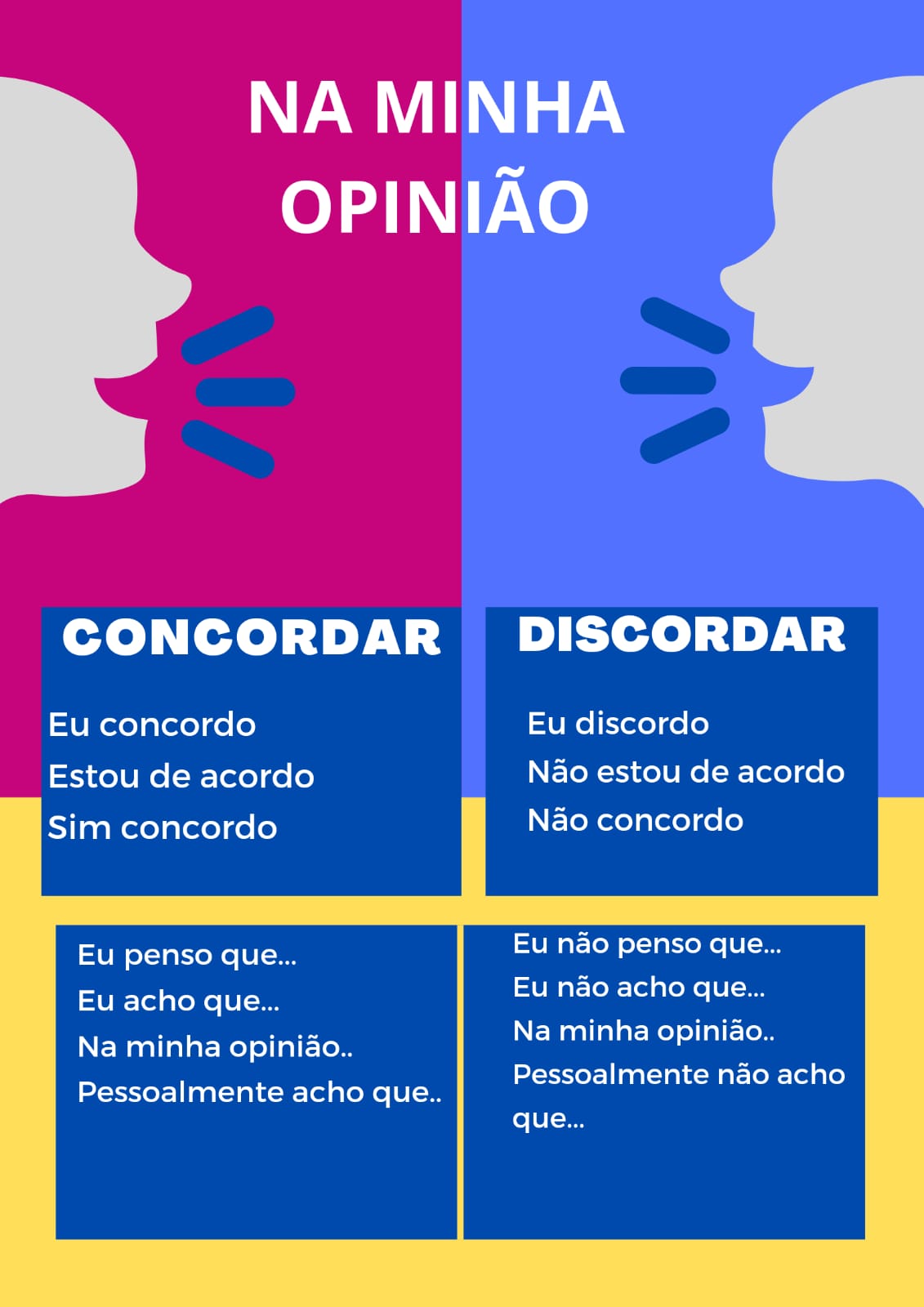 16
Vamos assistir ao video inteiro !
Séance 2 : Vida Maria
Objectif de communication:
 savoir exprimer son avis sur un fait de société (reproduction sociale)
https://www.youtube.com/watch?v=yFpoG_htum4&t=1s
17
Responda as perguntas :
1. O que faz a criança no início do filme ?
2. Como reage a mãe da menina quando a vê escrevendo o nome ? O que lhe pede ? De que maneira ?
3. Que acontece na vida de Maria-José ainda muito novinha ?
4. A partir do encontro com Antônio, ao que é que se resumiu a vida dela ?
5. Quantos filhos teve a mulher ? E quantas filhas ?
6. Maria-José envelheceu ?
7. Porque é que ela está de luto ?
8. Como acaba a história ?
9. Como explicar o título ?
10. Qual é o tema principal do vídeo : ........................... .
11. Gostou do filme ou não ? Por que razão
18
Teatro forum
Rédaction de la pièce de théâtre
Etes-vous d’accord avec ce qui se passe dans chaque scène. 
Répartir les élèves par groupe de 3 afin de réaliser le théâtre forum c’est-à-dire qu’ils vont s’exprimer à la place du personnage ou bien réaliser l’action qui devrait être faite. 
 
2) Mise en scène de la pièce de théâtre
19
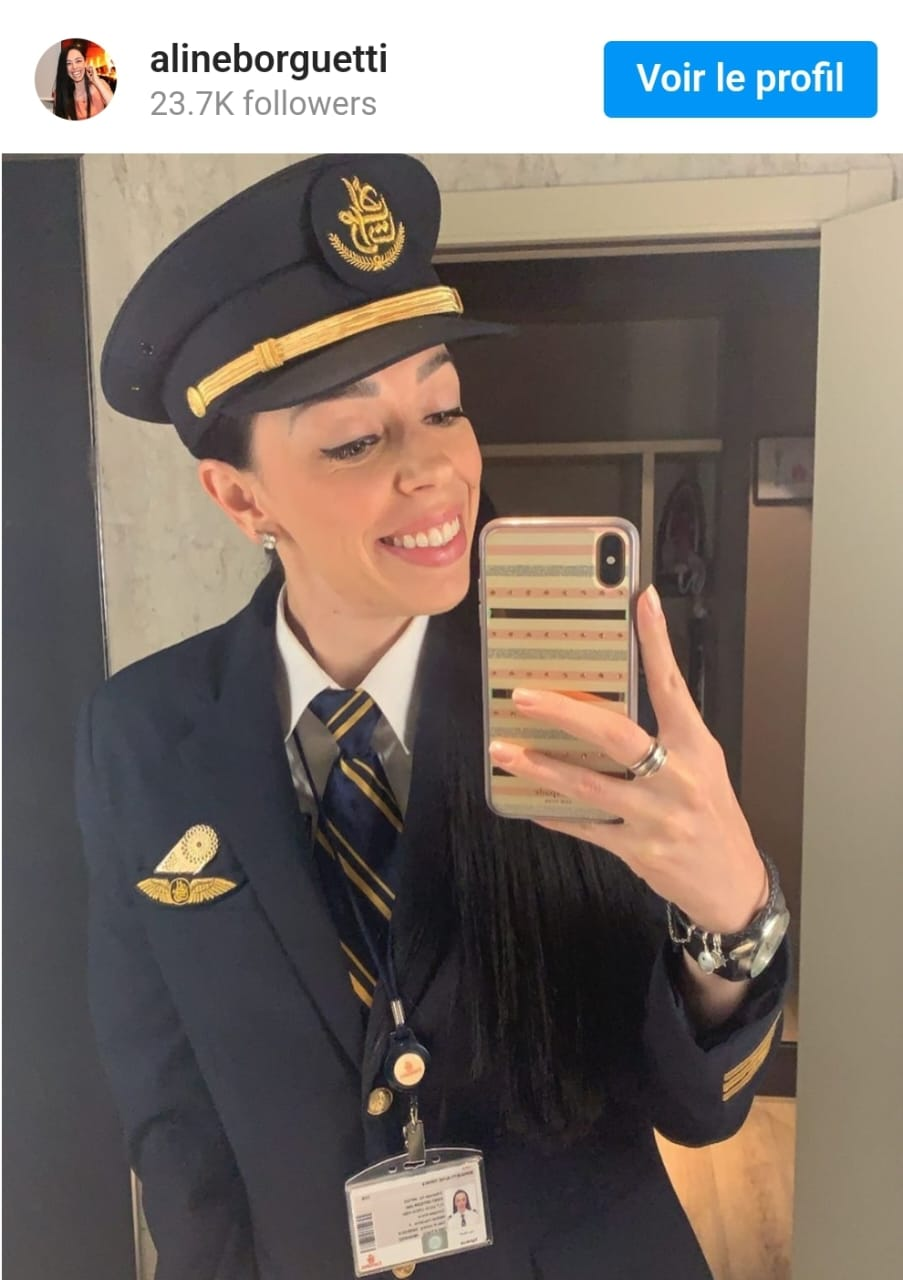 Séance 3 : O lugar da mulher é onde ela quiser !
Objectif de communication:
Savoir parler de quelques métiers.
20
Leia o texto:
VOCABULARIO 
foco : objectif
  natural de: né(e) à 
  ensino medio : enseignement secondaires : Lycée ou Collège
  incentivar : encourager
  entrar de cabeça: foncer tête baissée
  bicos : jobs
  estreou : a débuté
  veio a tona: a été lancée
21
Responda as perguntas sobre o texto
22
Tâche finale
Tâche finale : Présenter l’affiche d’une personne qui vous inspire quotidiennement.
 Vous présenterez son nom, son prénom, sa profession, ses défauts et ses qualités.
 Vous indiquerez pourquoi vous avez choisi cette personne et pourquoi elle vous inspire autant pour votre avenir.
23
Obrigada !
Professoras Edjane CHARLES-NICOLAS
 e  Carolina ROGER